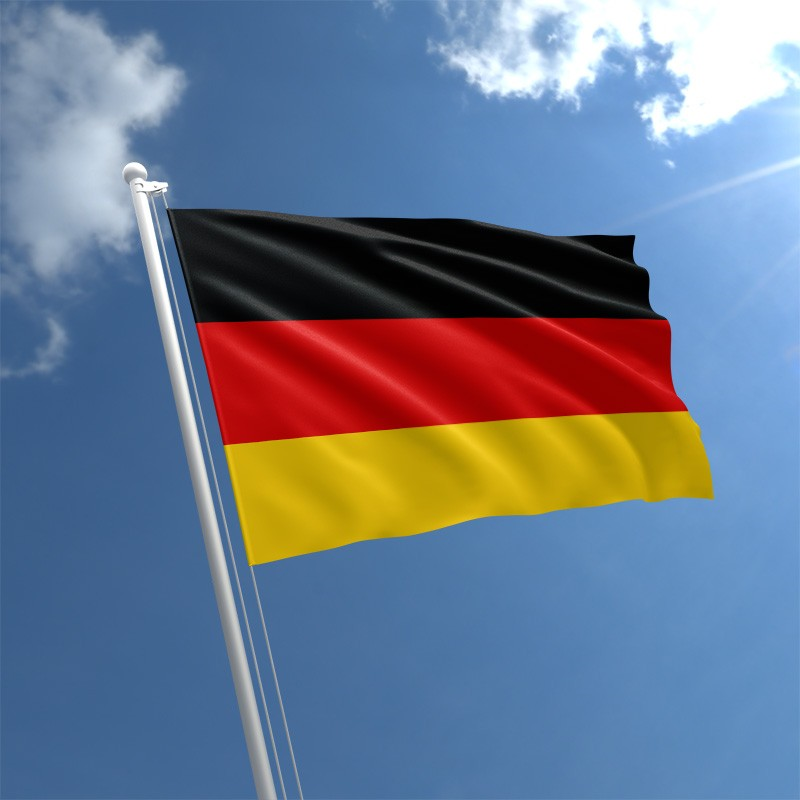 Germany
Outline
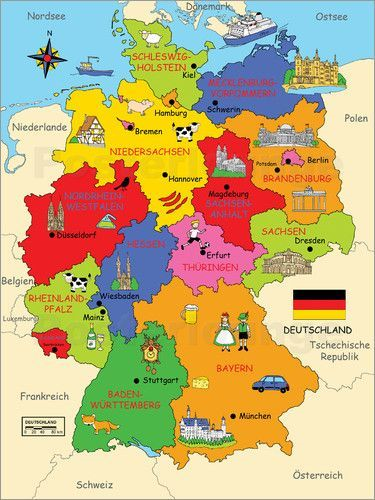 Facts about Germany
State in Central Europe
13.5.1949 founded
83 million inhabitants
16 federal states
Democratic country 
Federal capital Berlin
Sightseeing
Television Tower, Berlin
Brandenburger Gate, Berlin
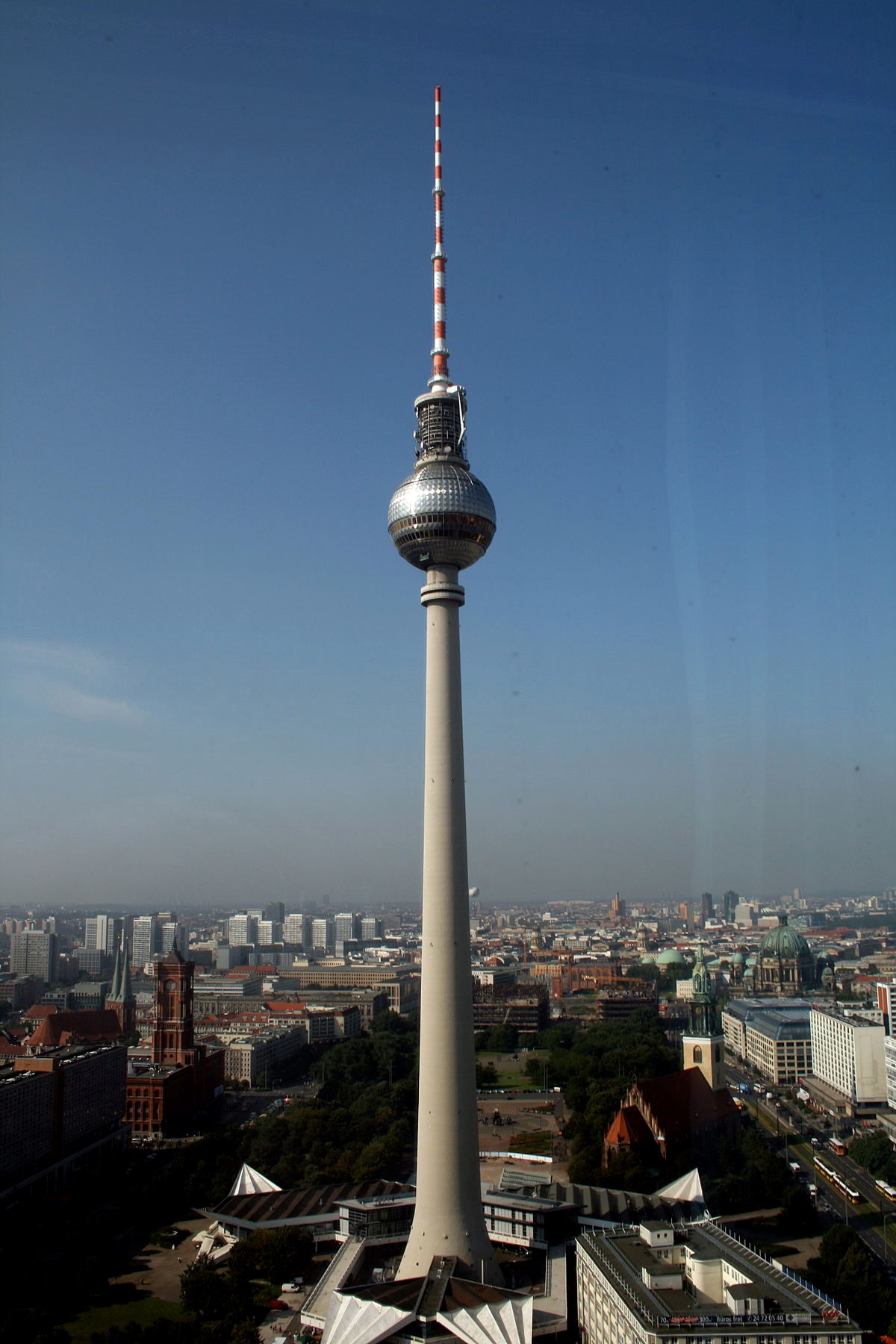 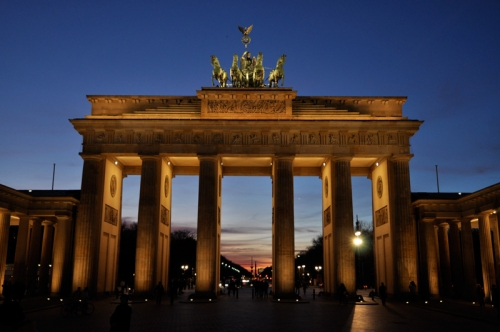 Skyline, Frankfurt am Main
Cologne Cathedral, Cologne
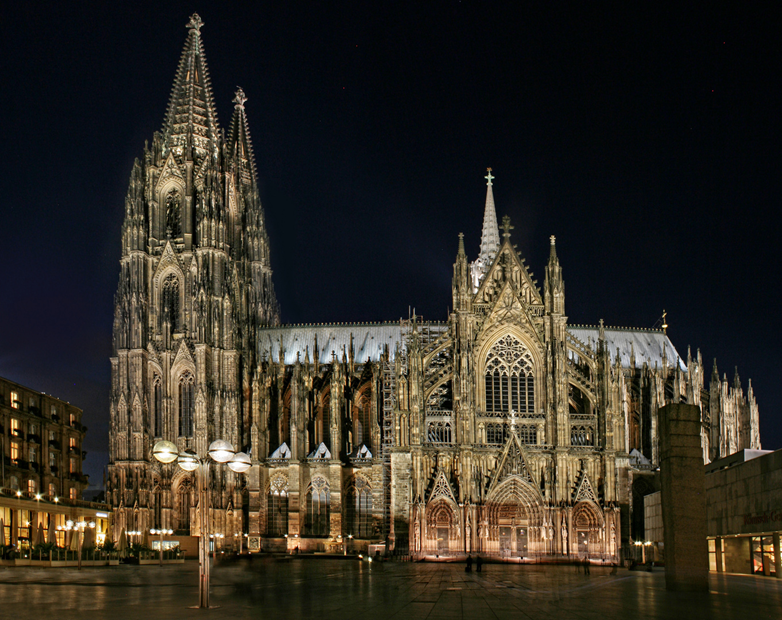 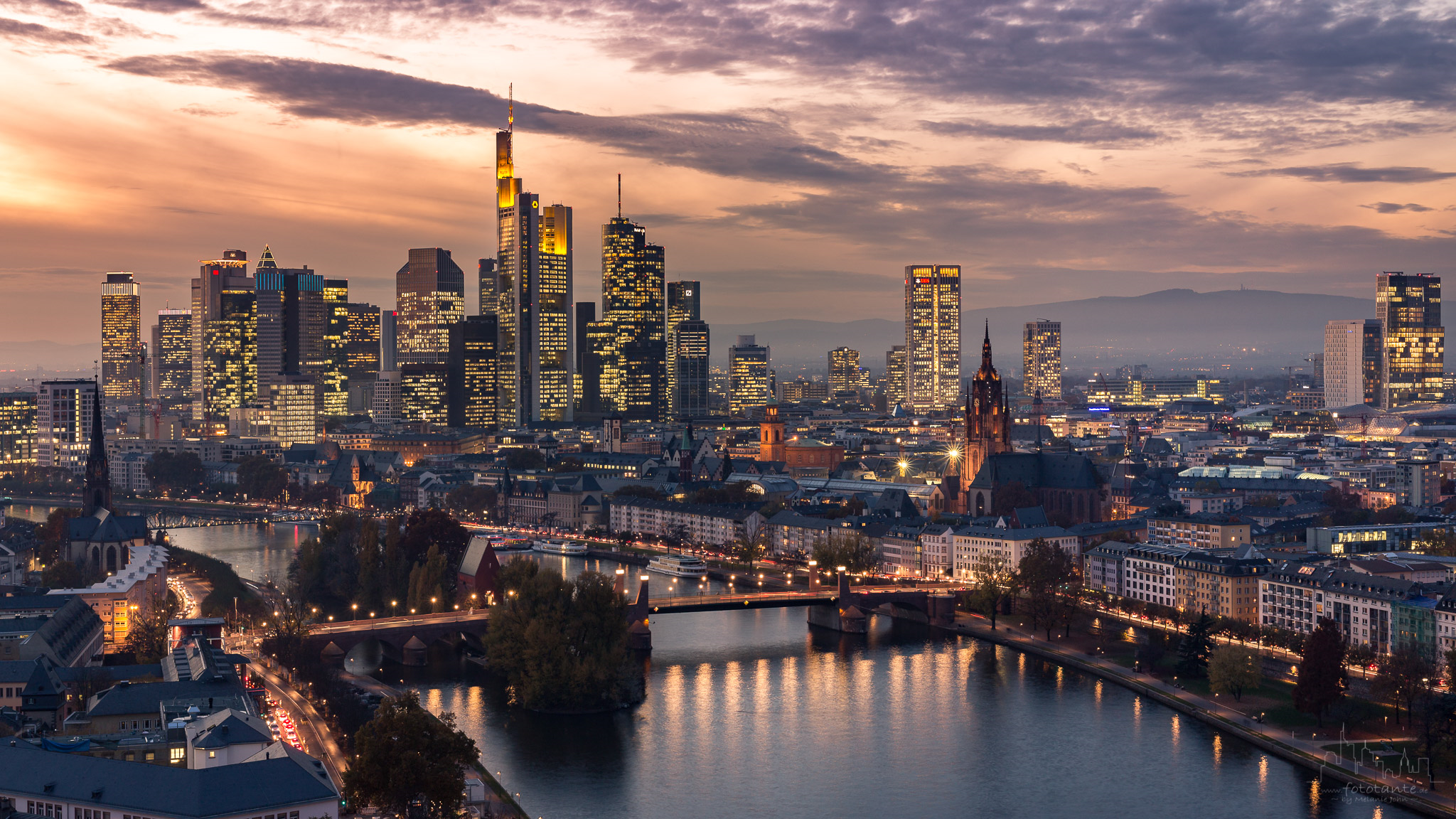 Allianzarena, Munich
North- and Baltic Sea
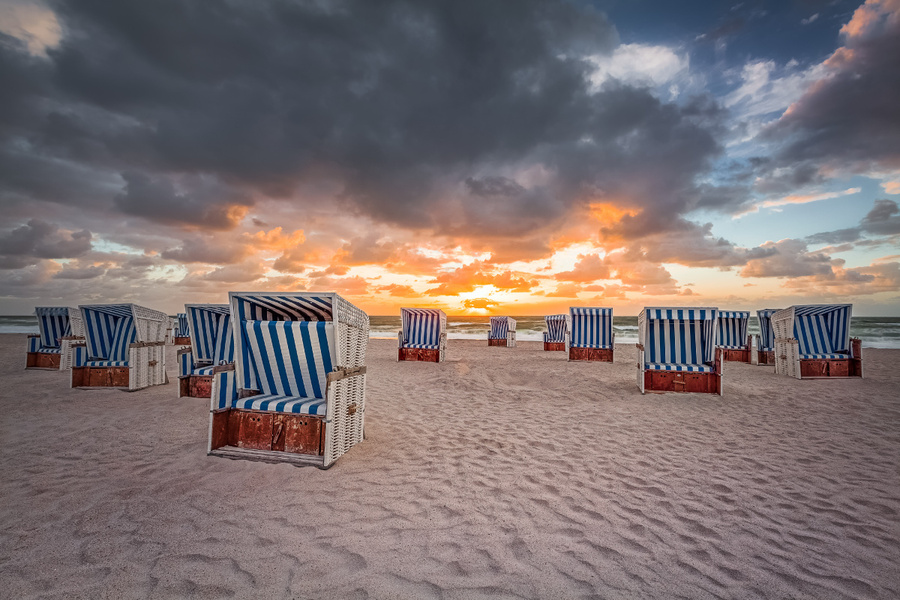 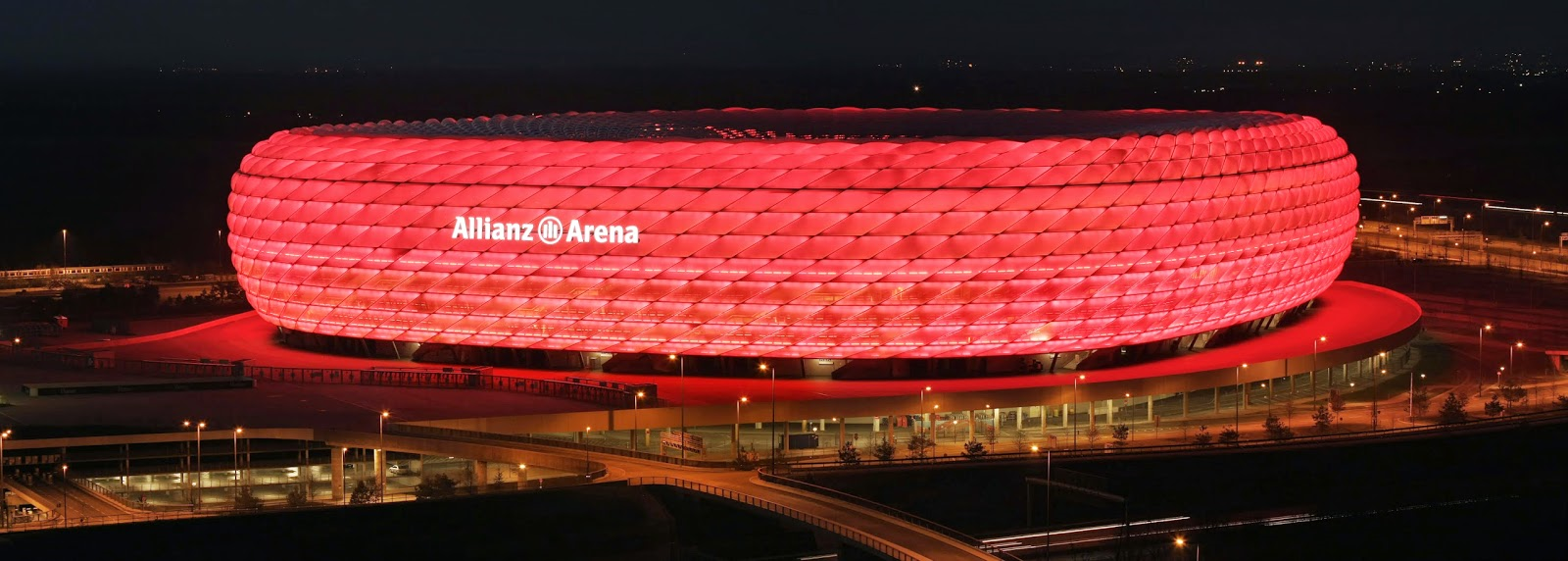 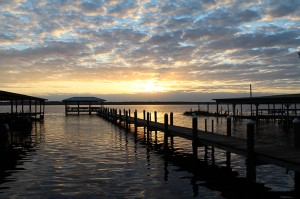 Neuschwanstein, Schwangau
Lake Constance, Baden Württemberg
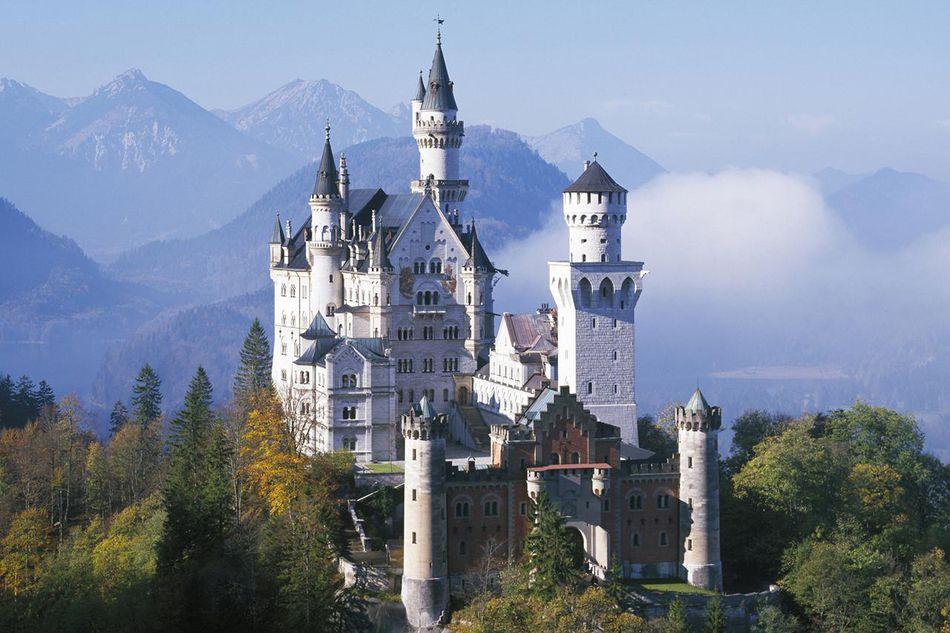 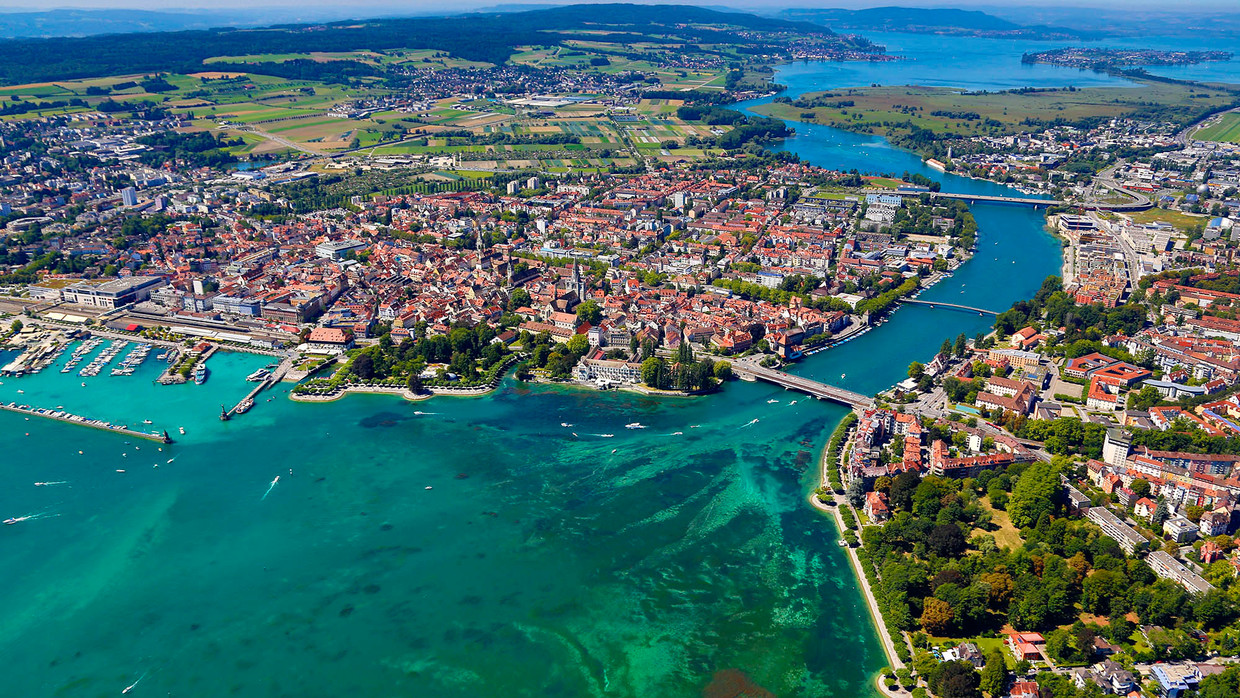 Famous people
Angela Merkel
Manuel Neuer
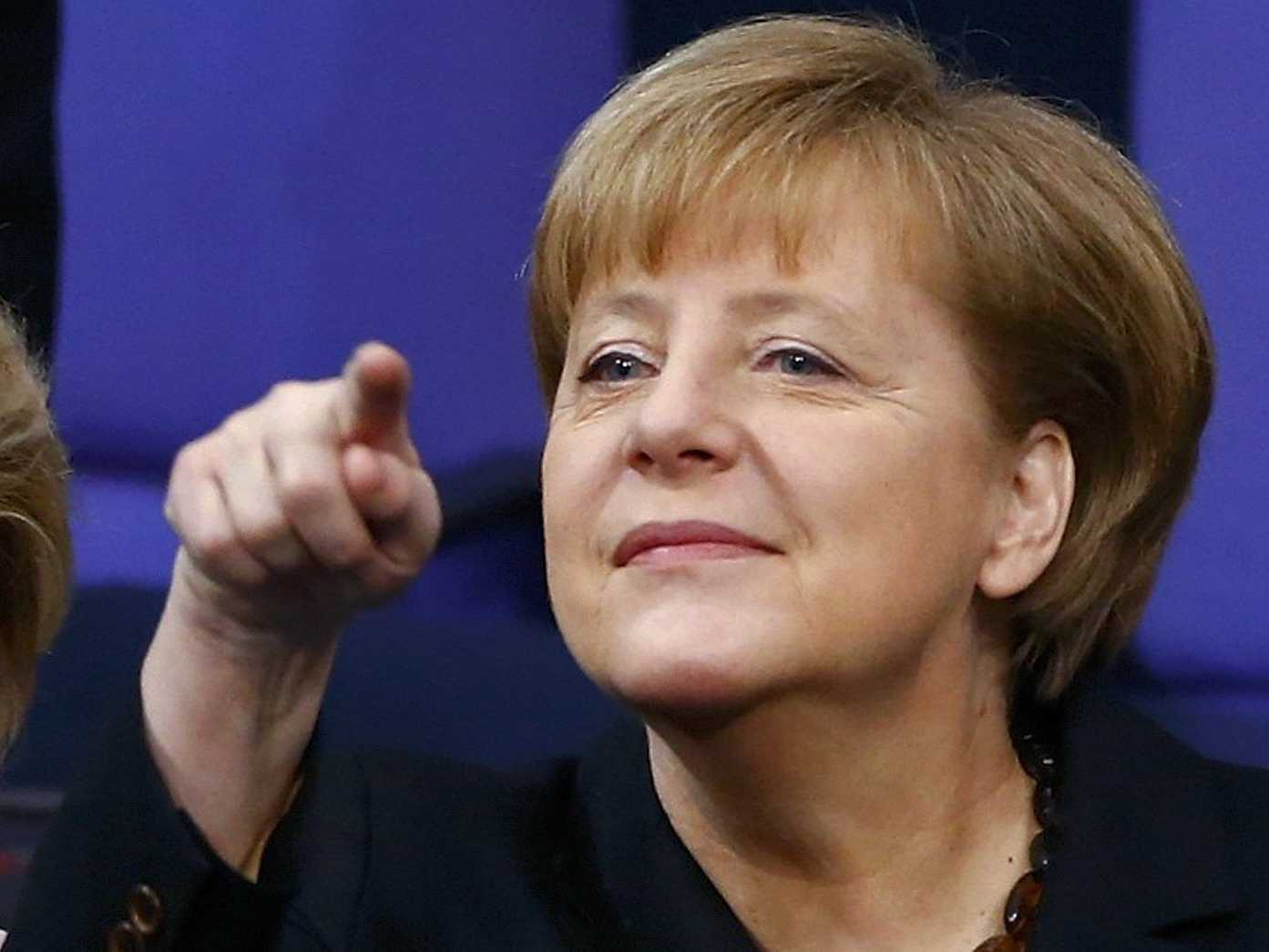 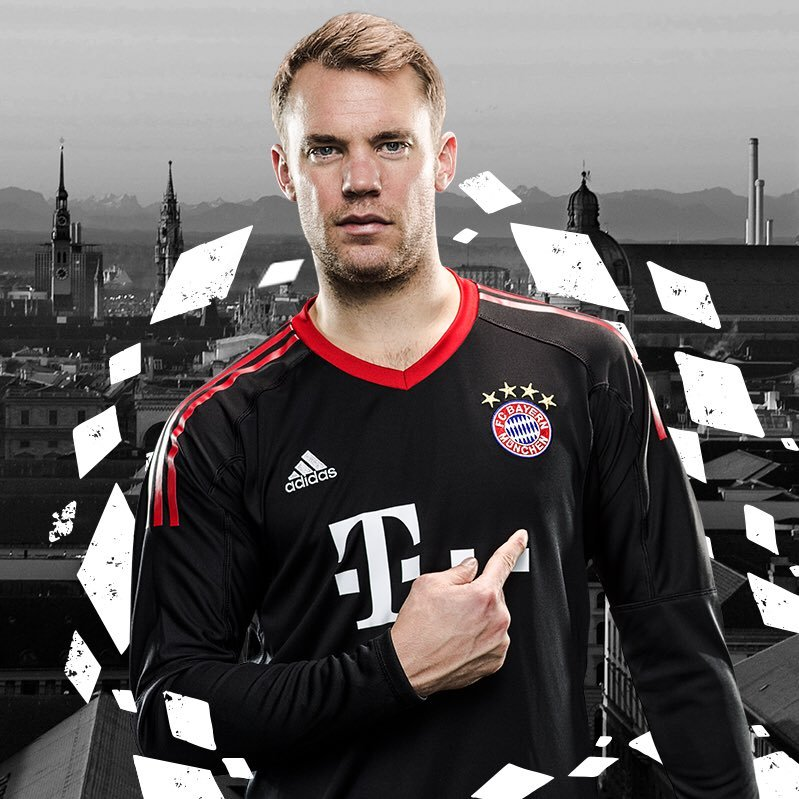 Xavier Naidoo
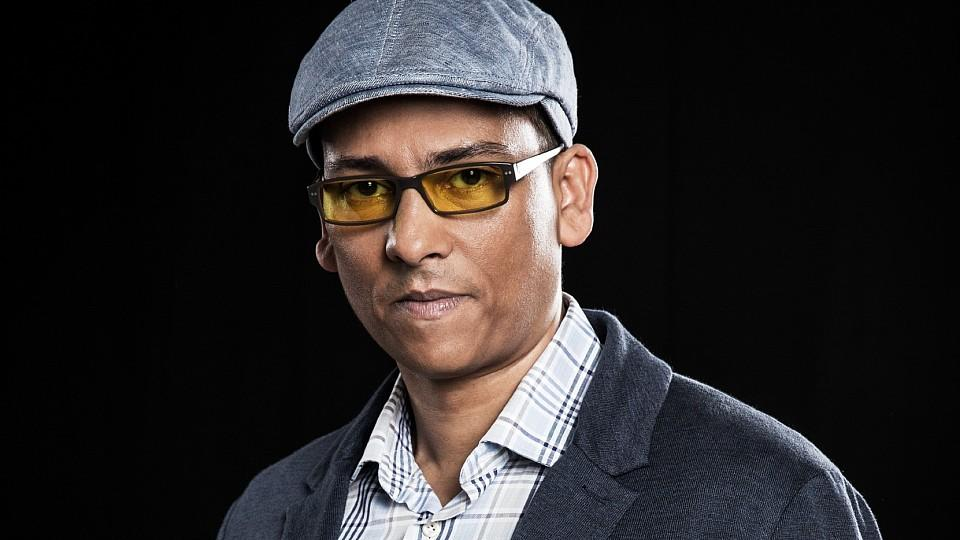 Will never be forgotten
Anne Frank
Albert Einstein
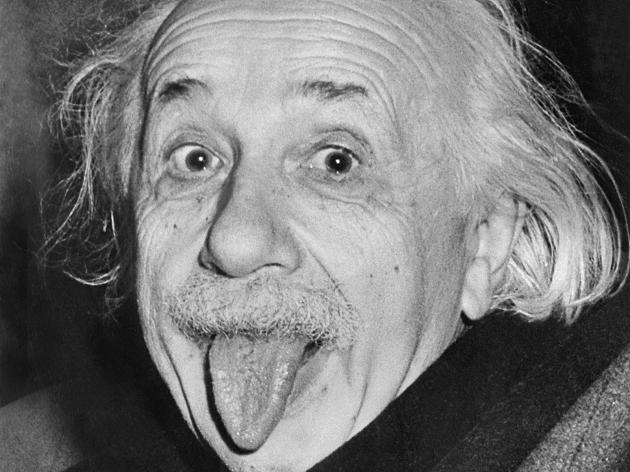 Models
Heidi Klum
Stefanie Giesinger
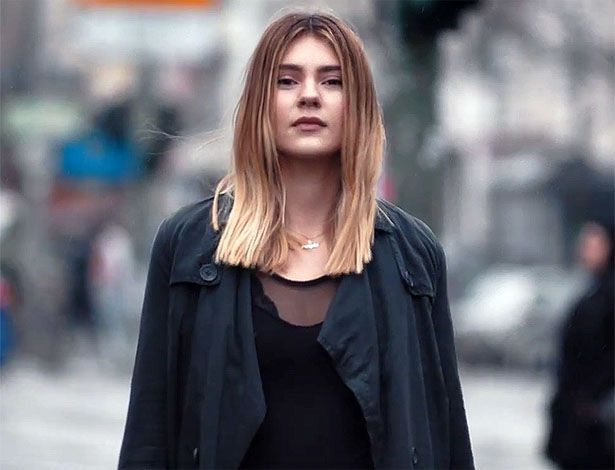 Actors
Matthias Schweighöfer
Til Schweiger
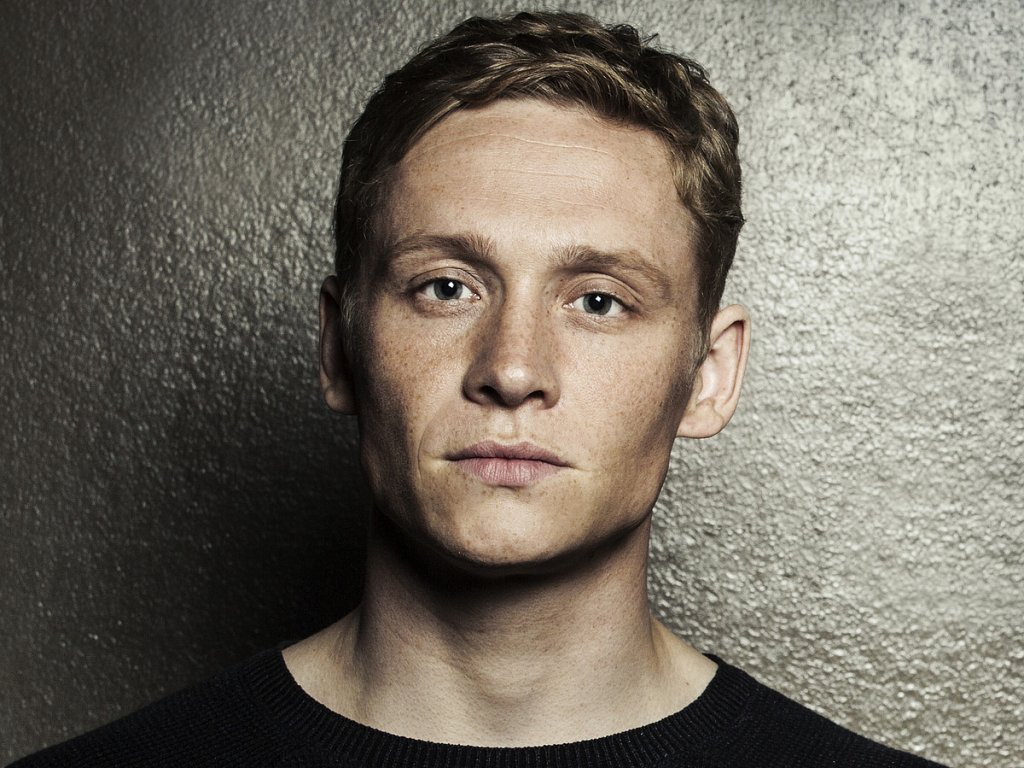 Singers
Sarah Conner
Helene Fischer
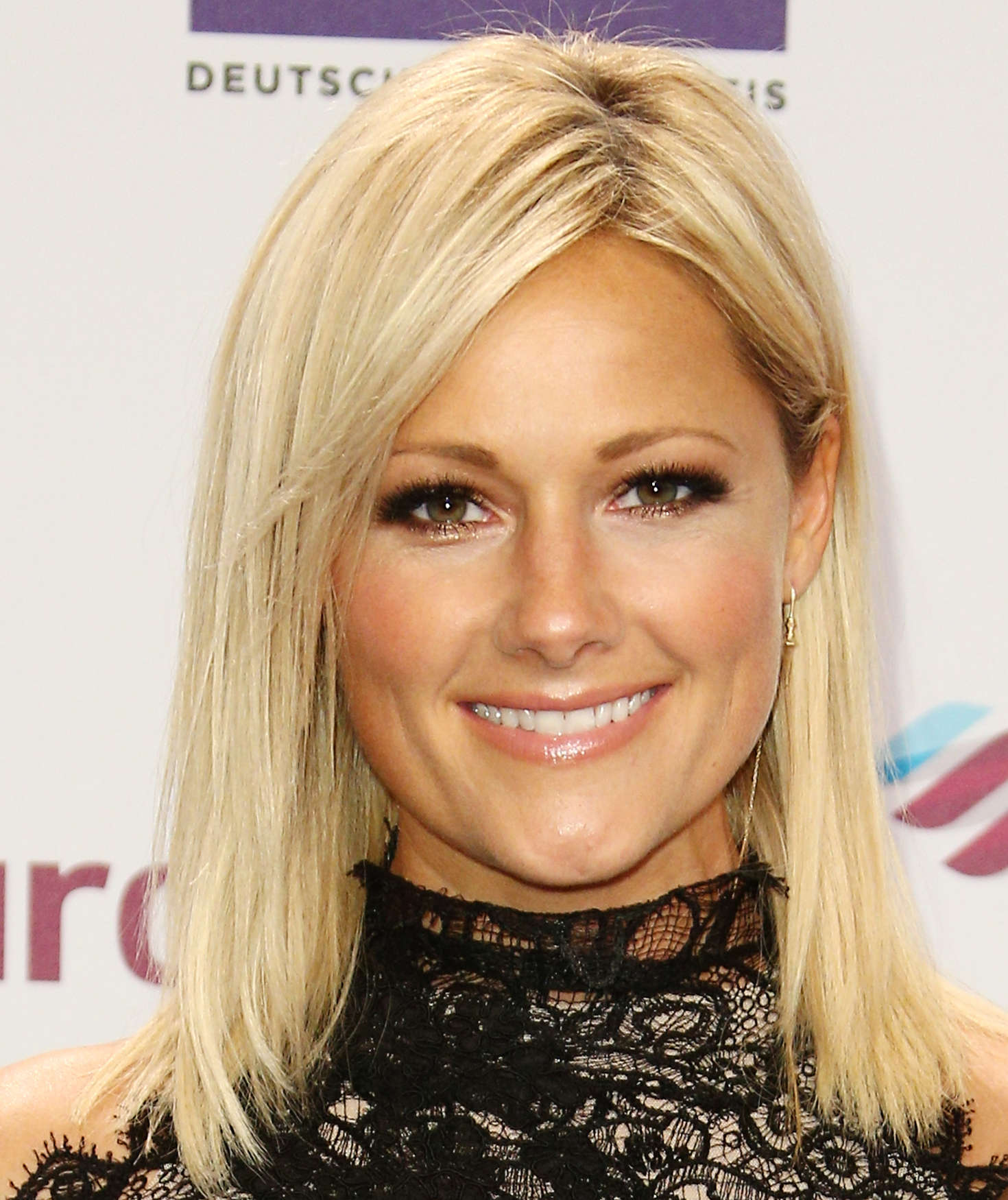 Cro
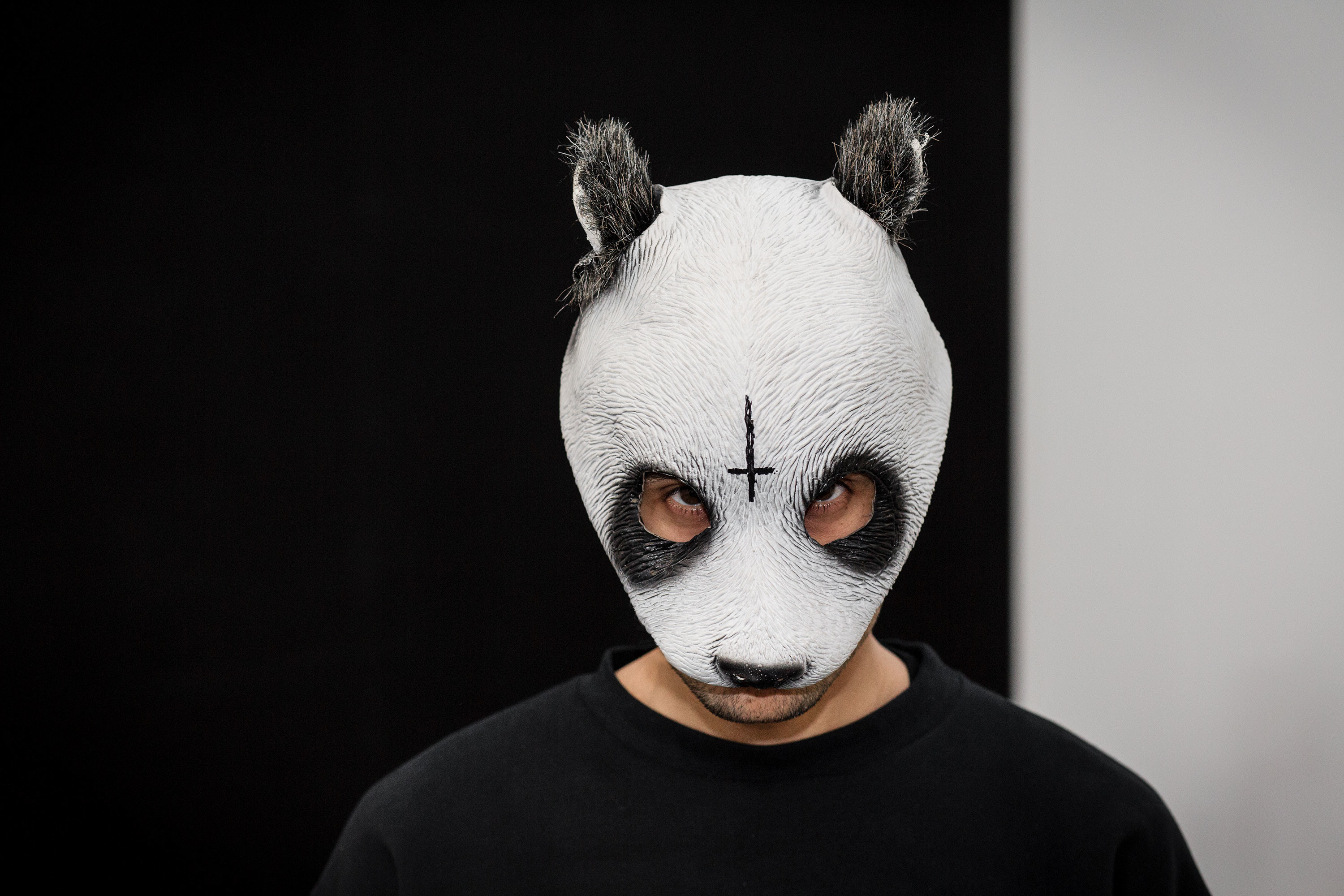 Traditions
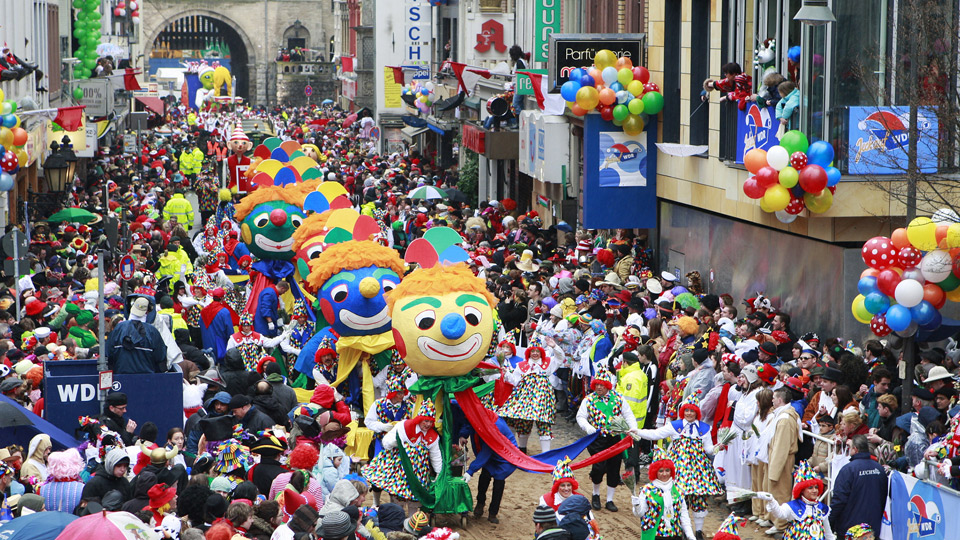 Carnival
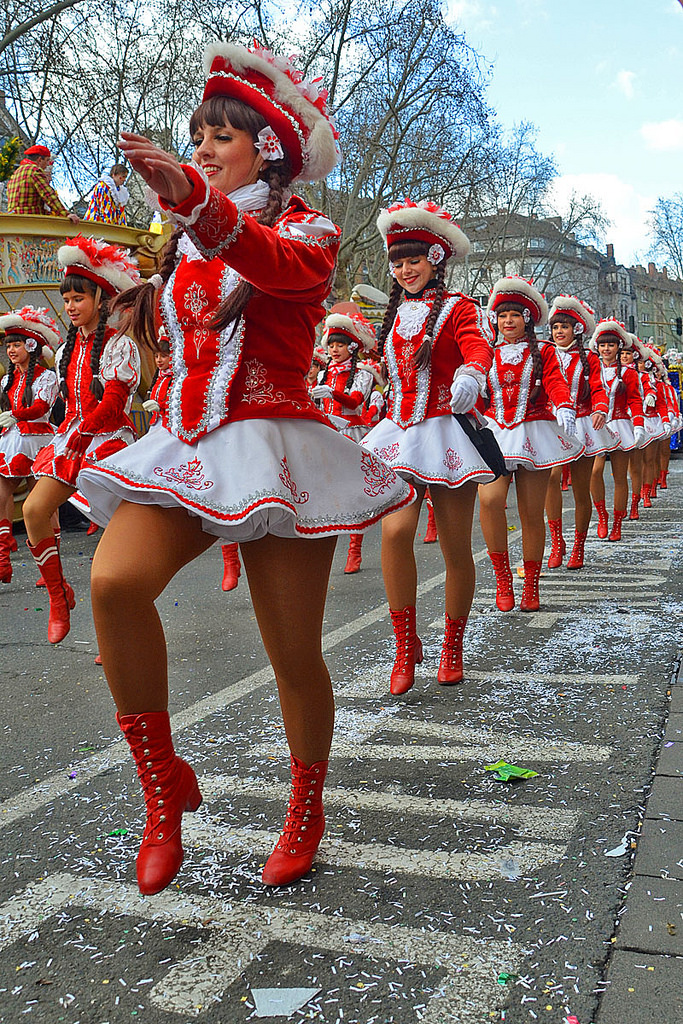 Colorful costumes
Street parade
Everybody celebrate
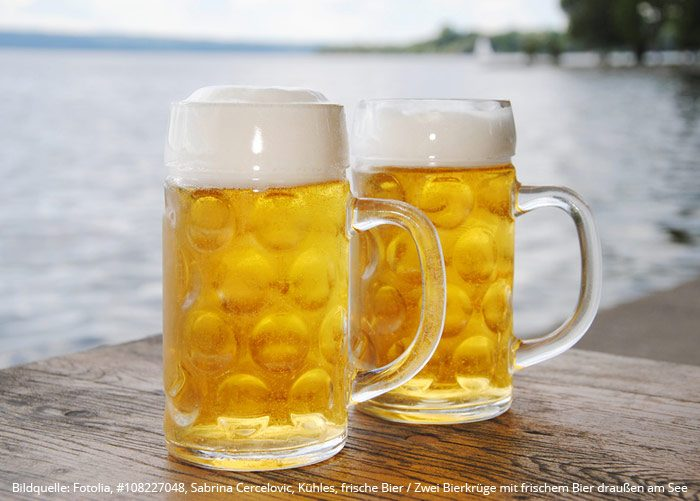 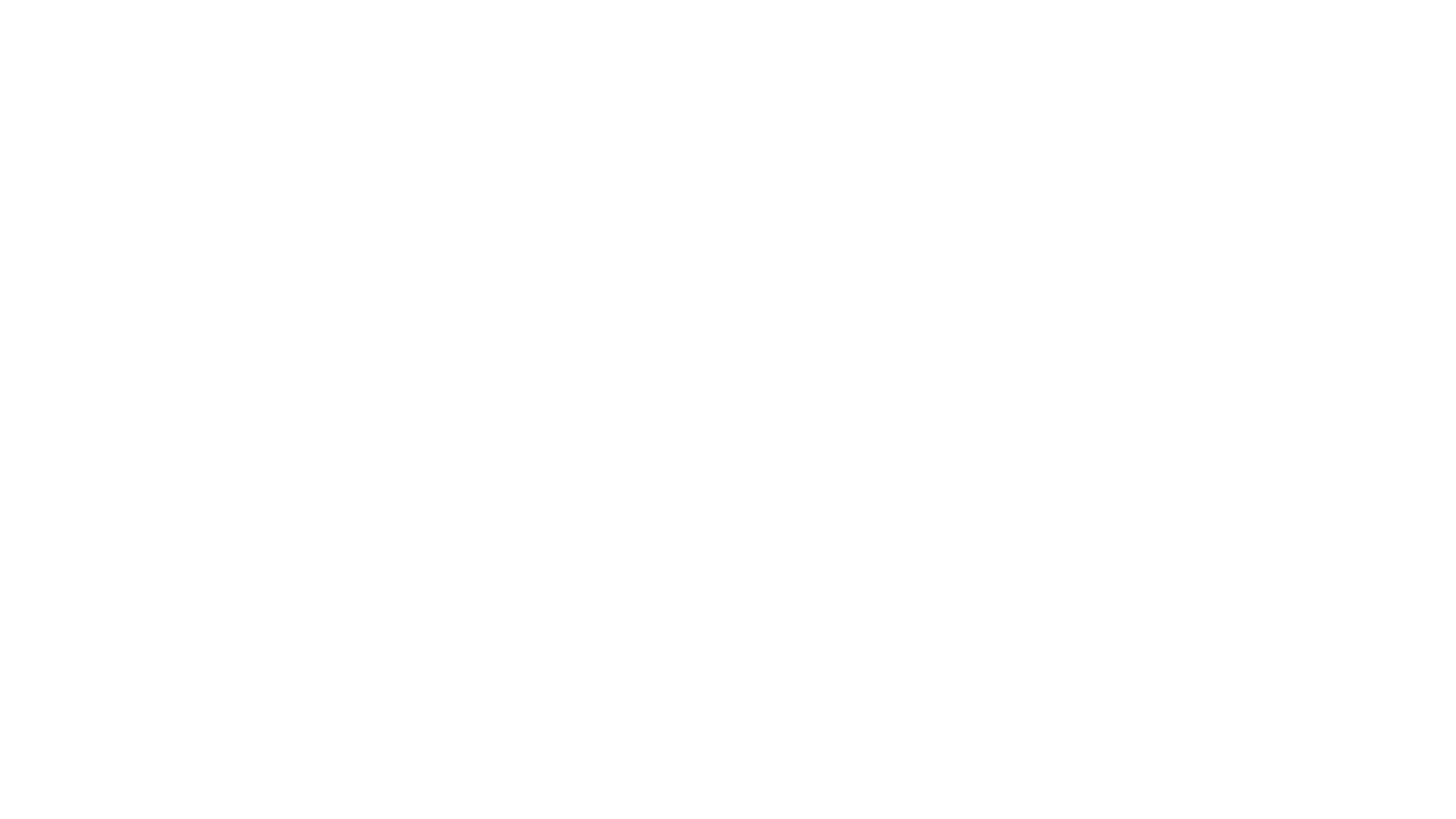 Oktoberfest
Drink as much beer as you can
Dirndl and leather trousers
Gingerbread
Munich Oktoberfest world famous
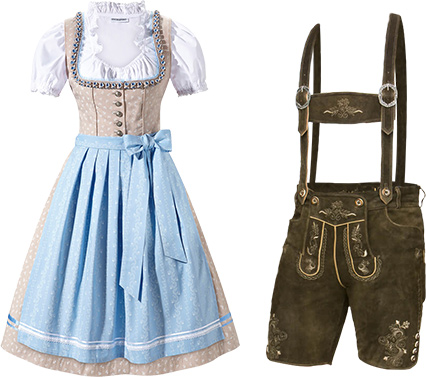 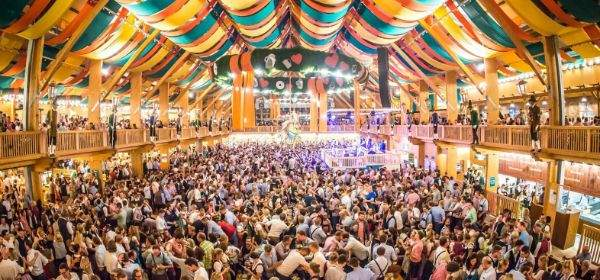 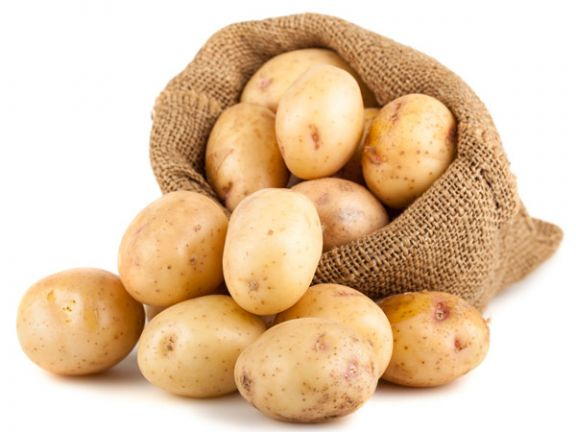 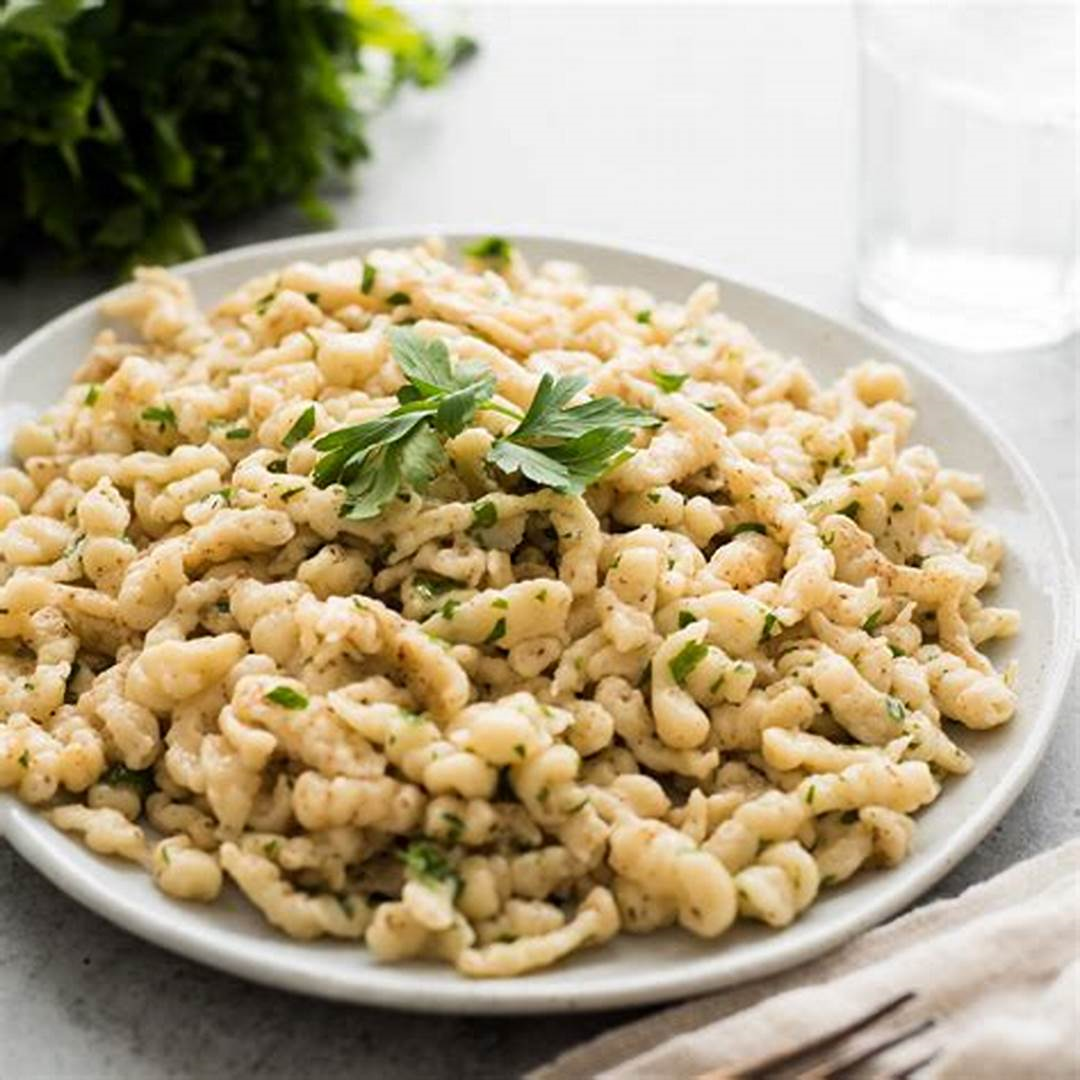 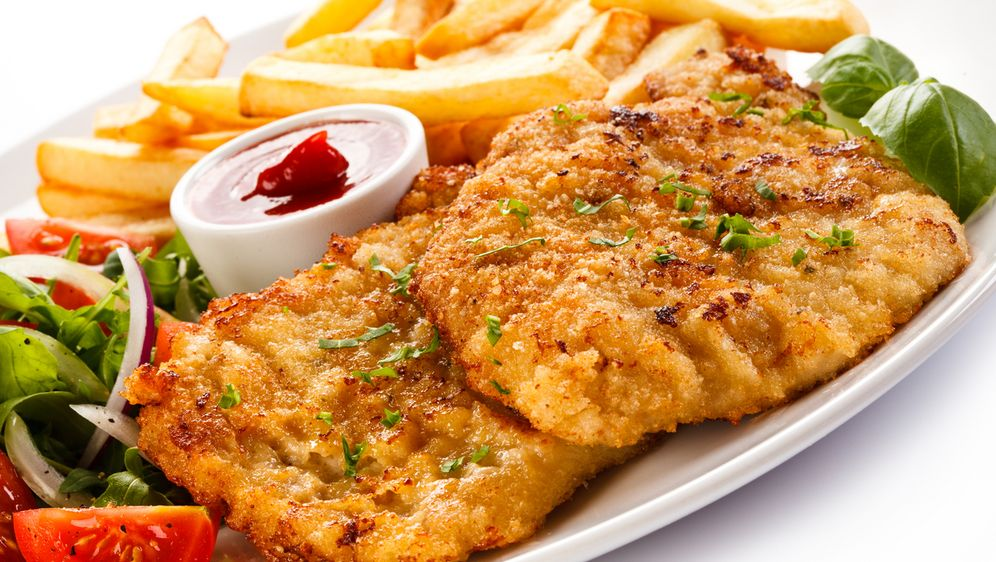 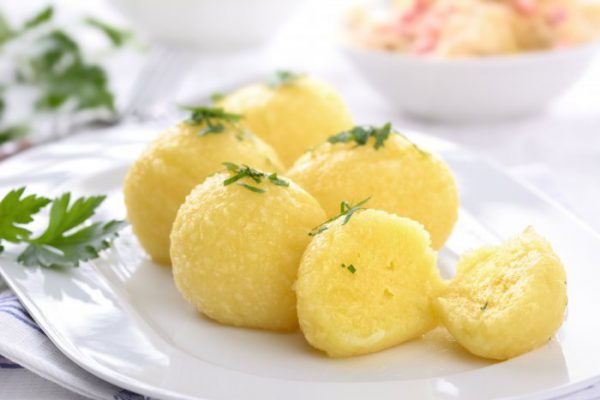 Typical German Food
Potatoes
Spätzle
Bratwurst/Currywurst with Chips
Schnitzel
Knödel
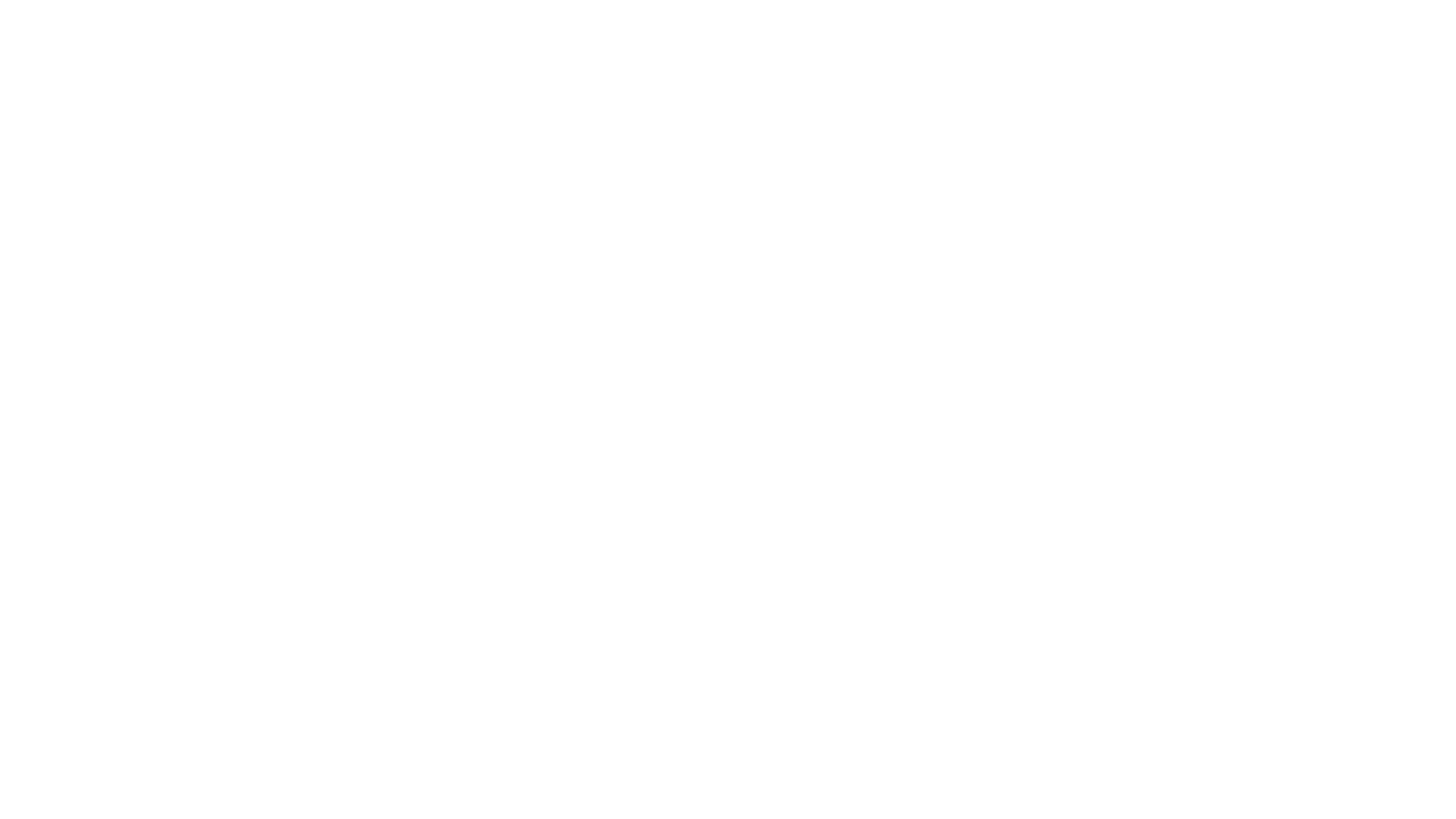 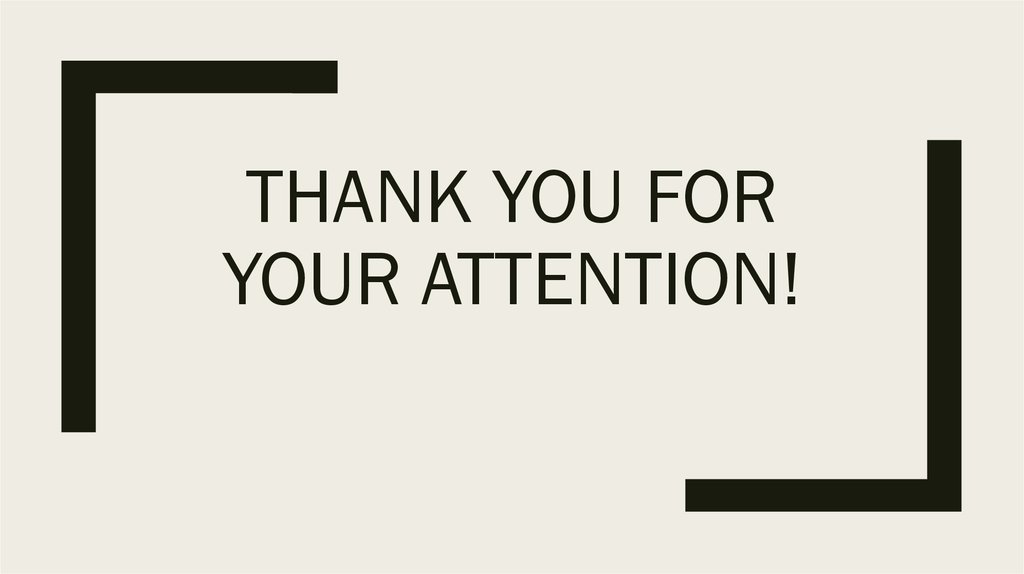